02
Trình bày bài nói
2. Trình bày bài nói
Các nhóm cử đại diện 
trình bày bài nói.
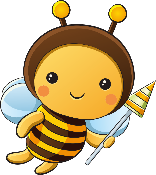 HS chú ý những gợi 
dẫn và định hướng.
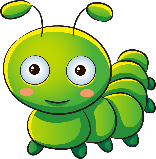 2. Trình bày bài nói
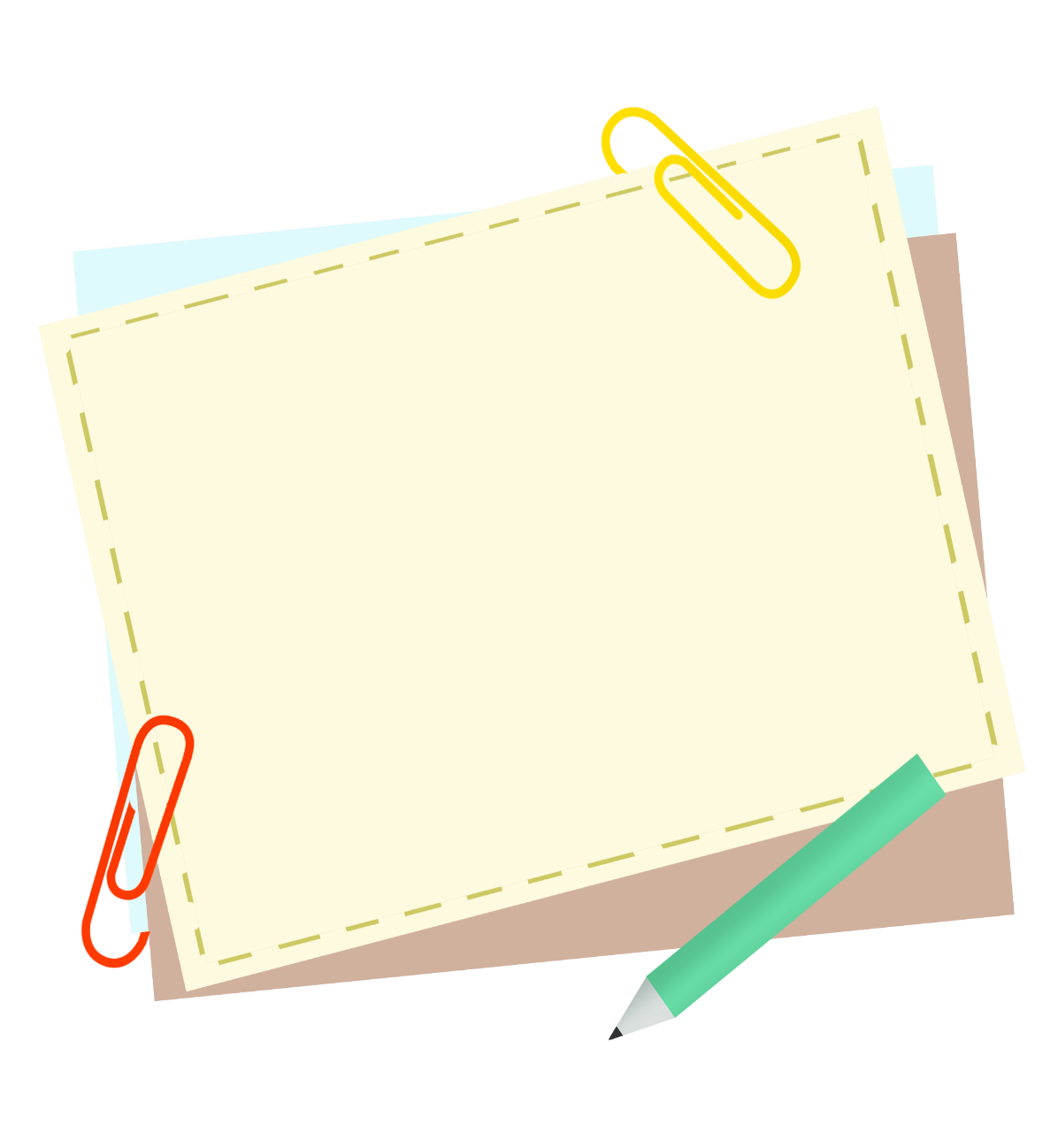 Cần tuân thủ theo các yêu cầu chung: nội dung, ngữ điệu, sử dụng từ ngữ, tương tác với người nghe, thời gian nói.
2. Trình bày bài nói
Về mặt nội dung cần chú ý
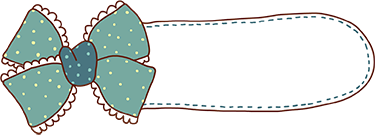 01
Mở đầu
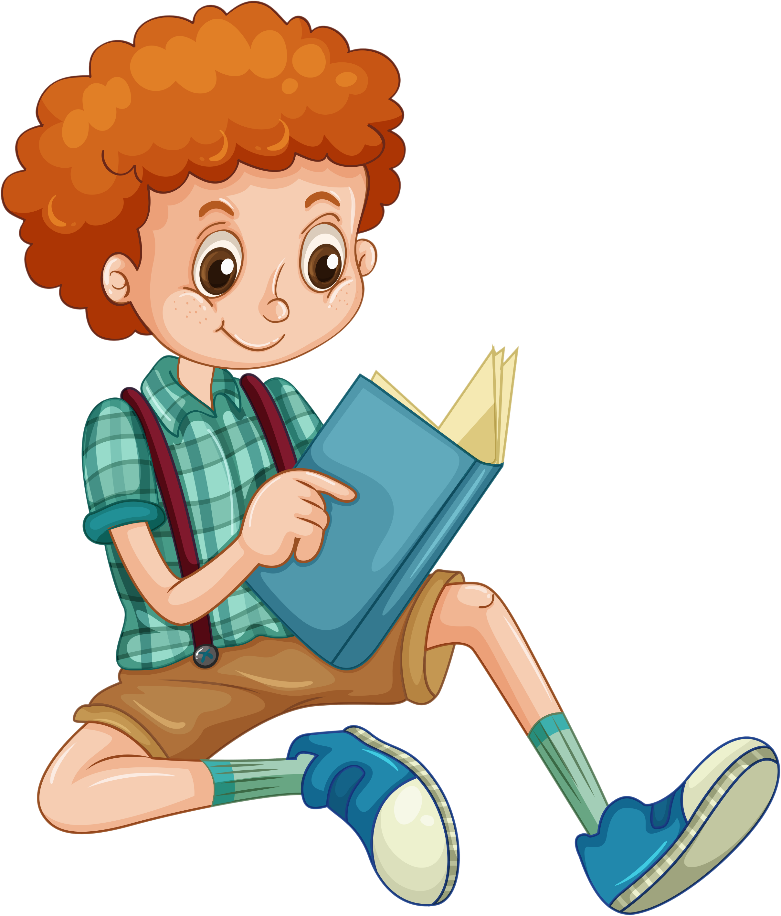 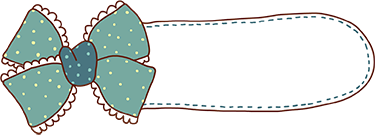 02
Triển khai
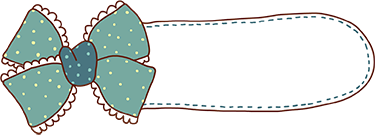 03
Kết luận
03
Trao đổi về bài nói
3. Trao đổi về bài nói
HS
Người nghe
Xem kĩ bảng yêu cầu trong SHS để nắm được những đòi hỏi cơ bản với người nghe, người nói, trước khi thực hiện việc trao đổi ý kiến
Trao đổi lại ý kiến, đề xuất.
Hoạt động luyện tập
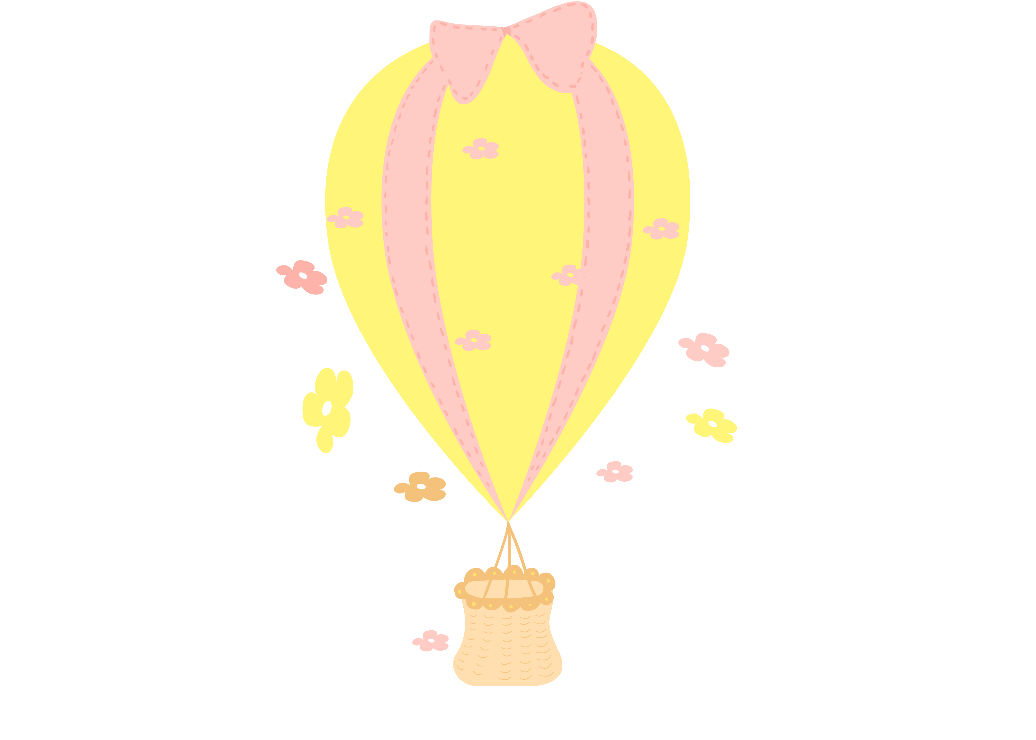 Hoạt động luyện tập
Thực hành luyện nói và quay lại video gửi cho GV
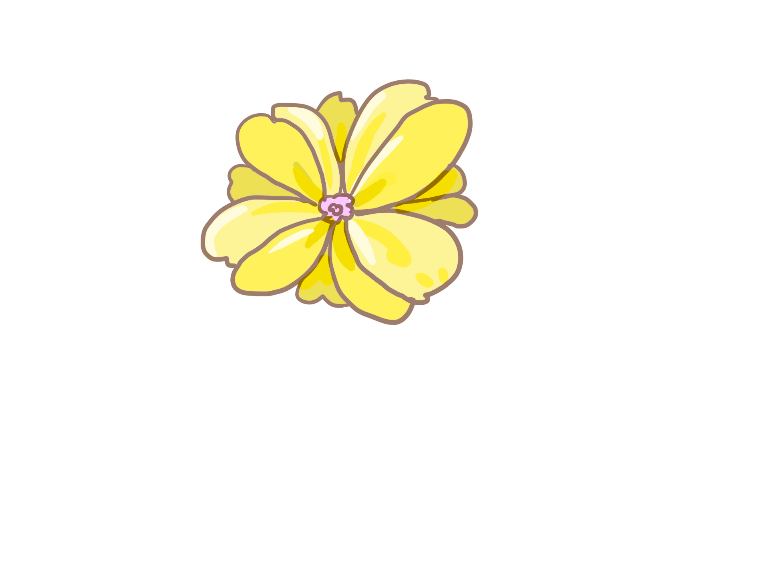 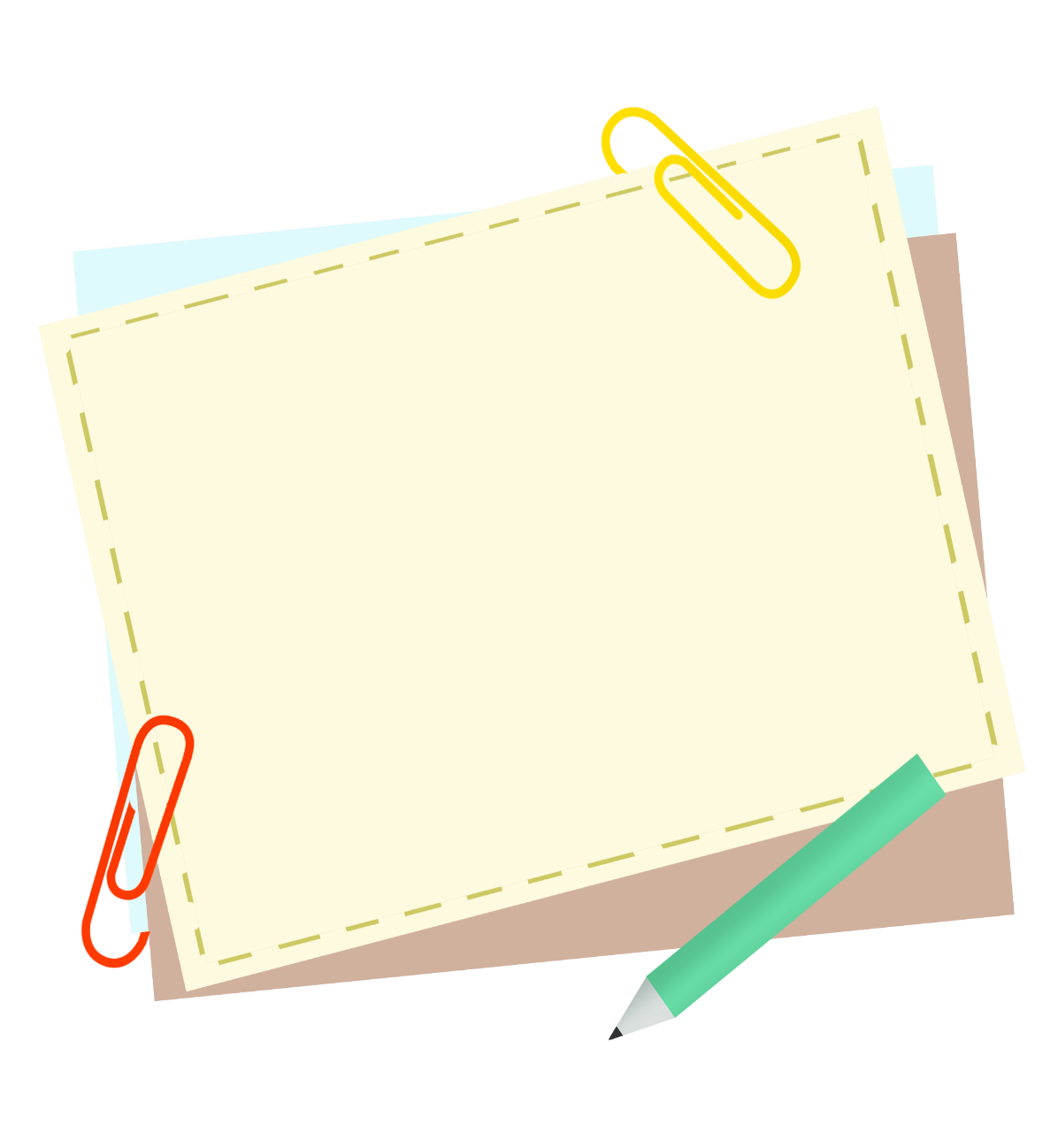 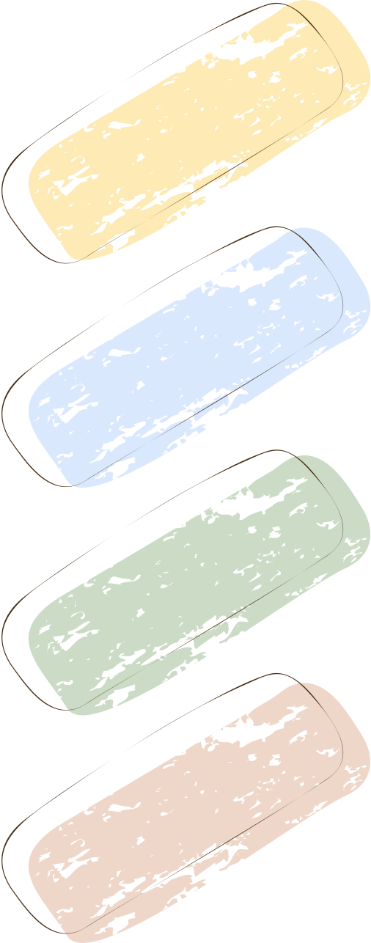 Chúc các em học tập thật tốt!
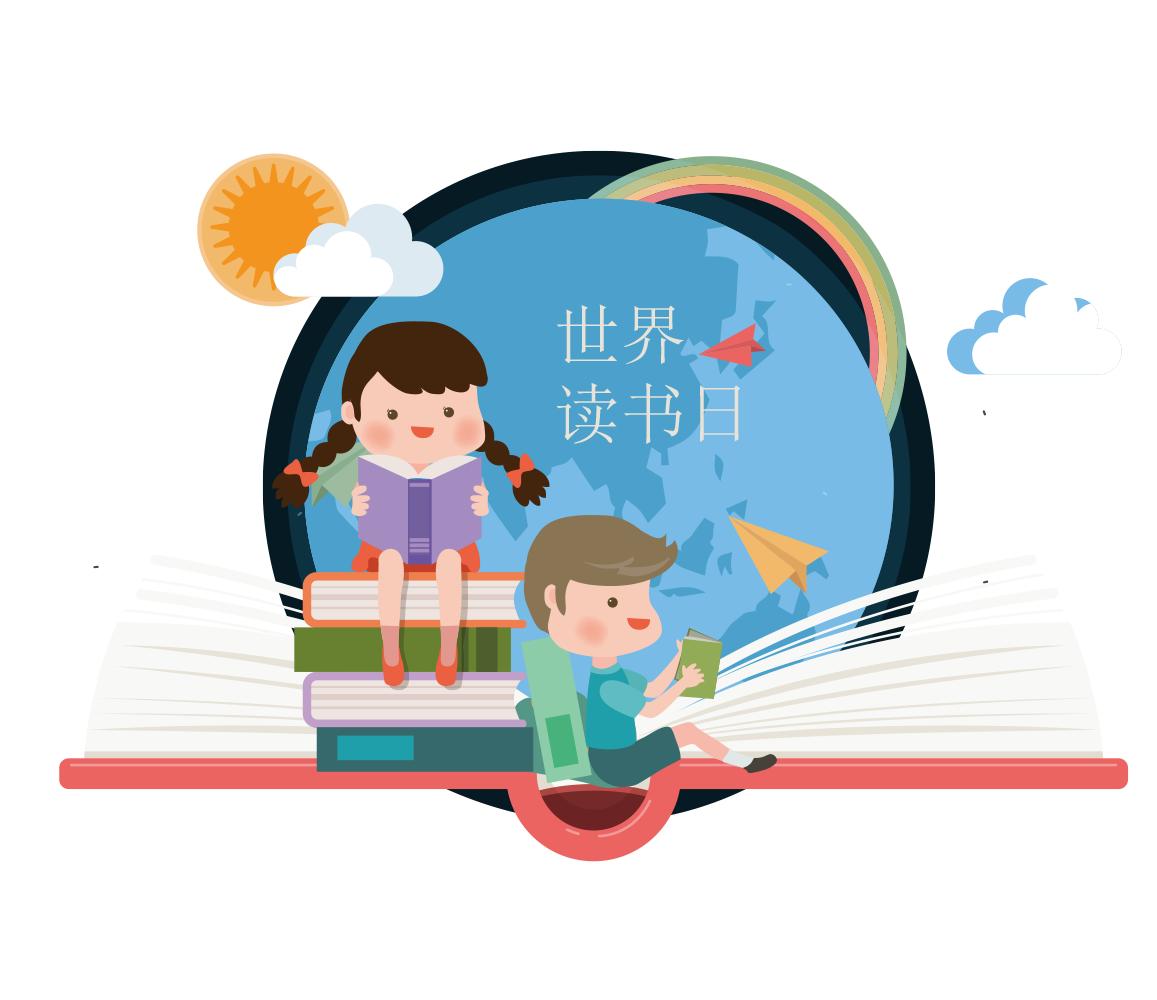 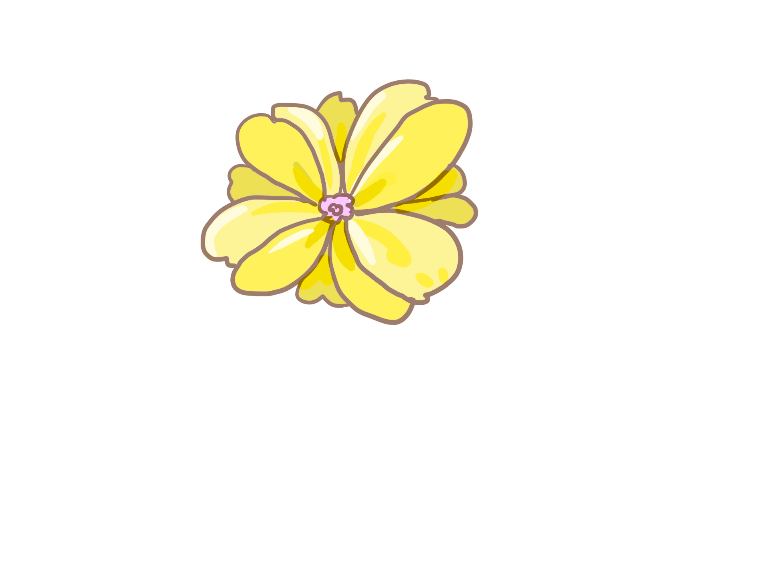